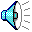 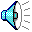 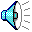 Sustantivos
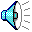 Ecología y el
medio ambiente
Animales
Verbos en
infinitivo
Tecnología
Costa Rica
Ecología y
medio ambiente
Verbos en
infinitivo
Sustantivos
Animales
Tecnología
Costa Rica
$100
$100
$100
$100
$100
$100
$200
$200
$200
$200
$200
$200
$300
$300
$300
$300
$300
$300
$400
$400
$400
$400
$400
$400
$500
$500
$500
$500
$500
$500
Cuando hay elecciones,
los candidatos hacen
una ____ para
promover a sí mismo.
Los empleados le
piden a su empresa
un ____ de sueldo
para vivir mejor.
Es importante hacer
un ____ antes de planear
un viaje, una remodelación
y otros gastos grandes.
Hay una escasez de ____
económicas donde los padres
pueden dejar a sus hijos
pre-escolares durante sus
horas de trabajo.
Son importantes los
programas de planificación
familiar para evitar la ____.
Largo período de clima 
muy seco cuando
no llueve lo suficiente.
Precipitación con sustancias
tóxicas que derivan de
la gasolina.
Aumento en la temperatura
del planeta debido en parte a
los gases de efecto invernadero.
Basura que producen
los reactores nucleares.
Parte del planeta donde no hay
atmósfera y se deja pasar
radiación ultra violeta dañina.
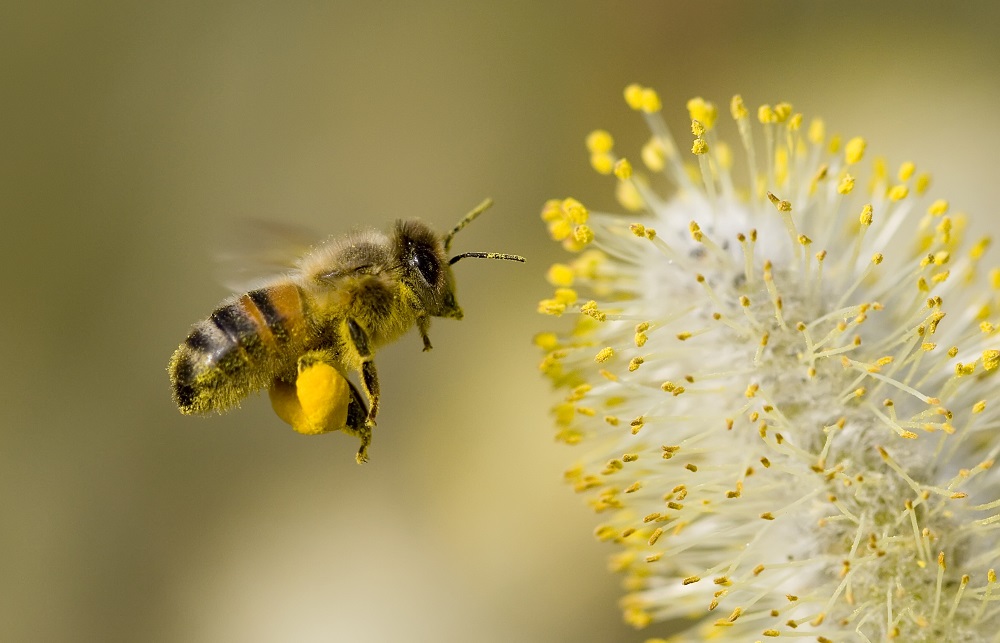 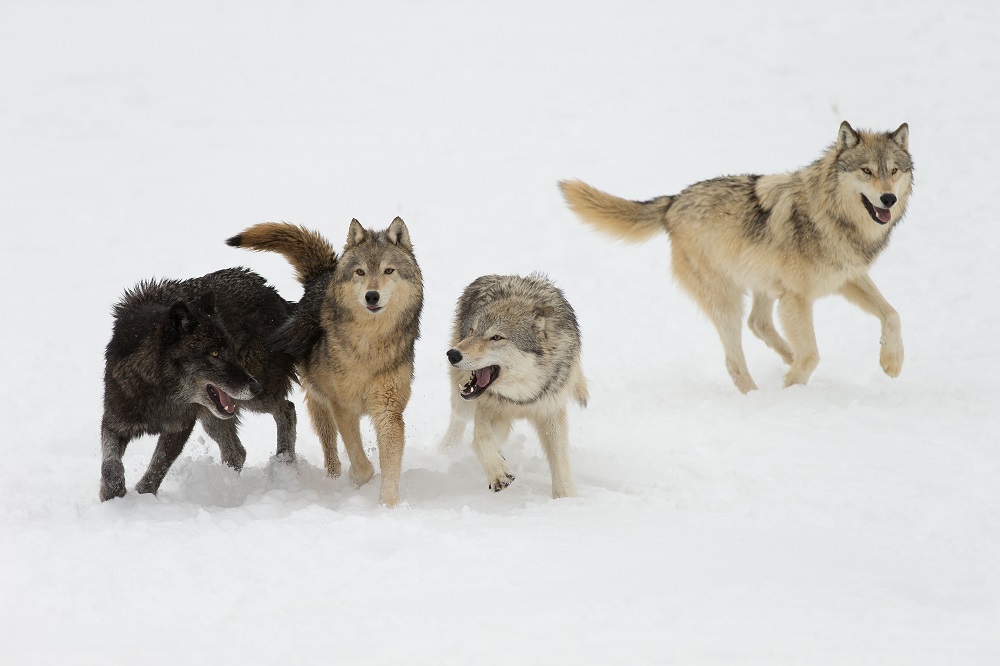 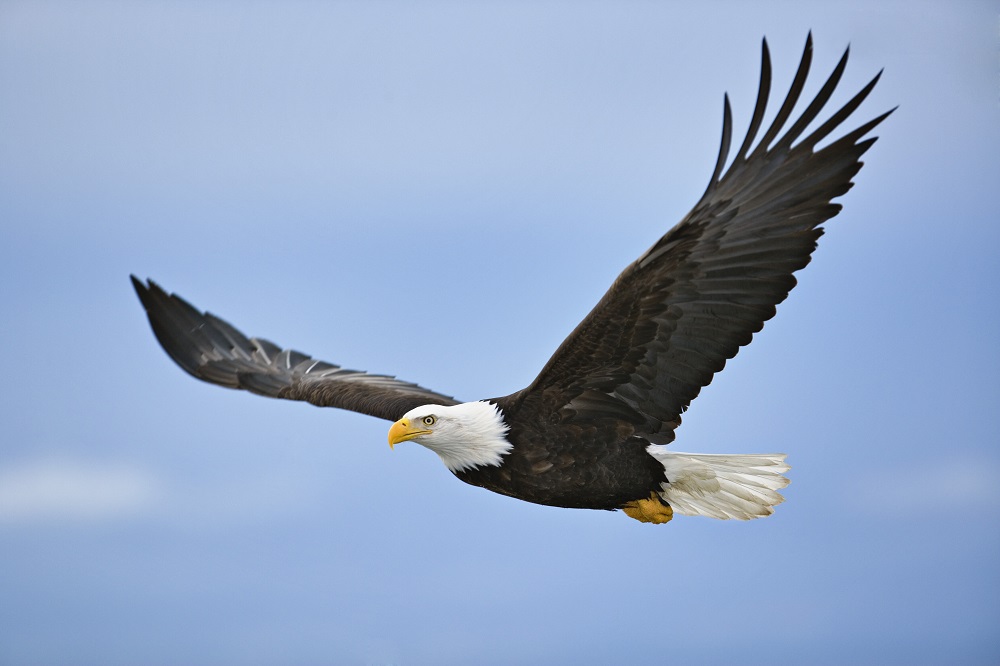 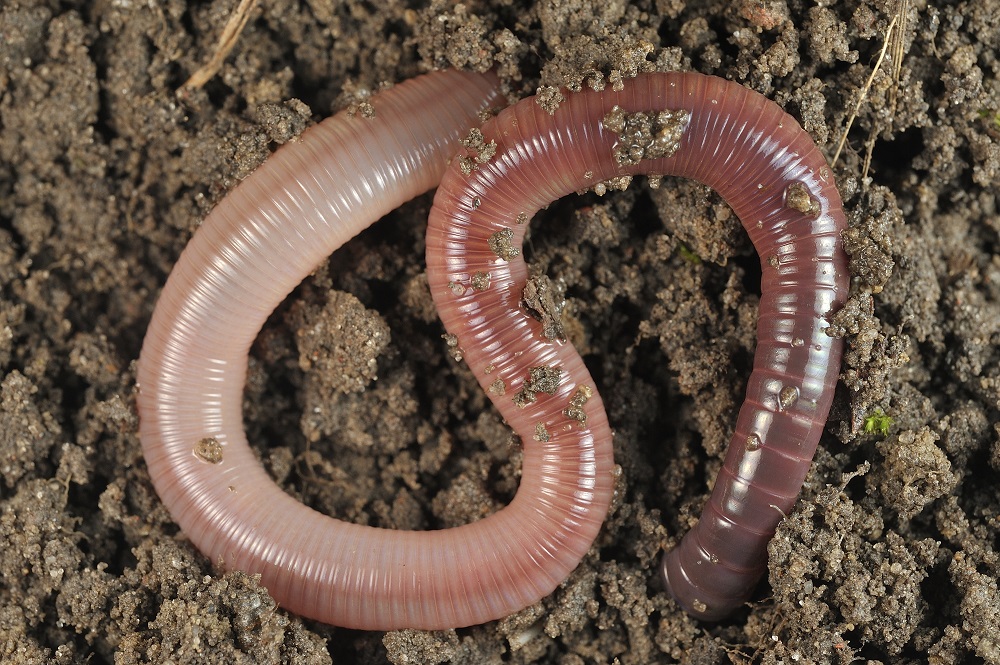 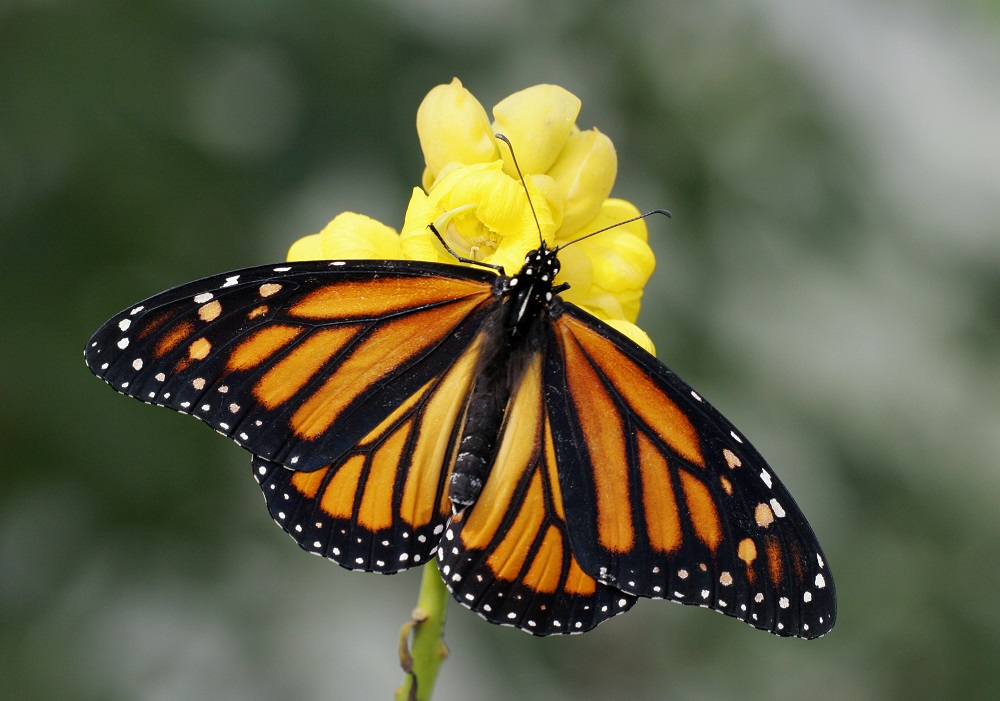 En mi casa usamosambos lados de un papel
para no ____ papel.
Después de trabajar por 40 años,
mi abuelo tiene planes de ___ al final
del año y viajar con mi abuela.
Ese hombre está en
la prisión por ____ a su
rival con una pistola.
Es recomendable _____
verduras y árboles
frutales  en su jardín.
No me gusta esa chica
porque le gusta ____ sobre
todo y todos y lo que dice 
no siempre es verdad.
¿Cómo se dice
“password"
en español?
¿Cómo se dice
“save"
en español?
¿Cómo se dice
“link”
en español?
¿Cómo se dice
“folder"
en español?
¡¡Doble
del día!!
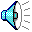 ¿Cómo se dice
“attachment"
en español?
Nombre del gobernante
costarricense que abolió
el ejército y concedió 
el voto a las mujeres.
El 40% del territorio
de Costa rica está
poblado de ____.
Comida típica que tiene
los mismos colores que 
los trajes de los novios
en una boda.
Franklin Chang-Díaz
es un _____. (profesión)
Nacionalidad de los
“turistas perpetuos”
de Costa Rica.
¡¡Jeopardy
doble!!
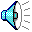 Comunicación
digital
Protección del
medio ambiente
Hábitat de
los animales
Futuro
de Cecilia
Cuestiones
sociales
Lugares de
Costa Rica
Protección del
medio ambiente
Hábitat de
los animales
Lugares de
Costa Rica
Comunicación
digital
Cuestiones
sociales
Futuro
$200
$200
$200
$200
$200
$200
$400
$400
$400
$400
$400
$400
$600
$600
$600
$600
$600
$600
$800
$800
$800
$800
$800
$800
$1000
$1000
$1000
$1000
$1000
$1000
En el mundo del texteo,
¿qué significa “kntm”?
En el mundo del texteo,
¿qué significa “Q qrs”?
Daily
Double!!
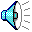 En el mundo del texteo,
¿qué significa “A2”?
En el mundo del texteo,
¿qué significa “100pre”?
En el mundo del texteo,
¿qué significa “Q acs”?
Es recomendable usar 
bolsas de____ en vez de plástico.
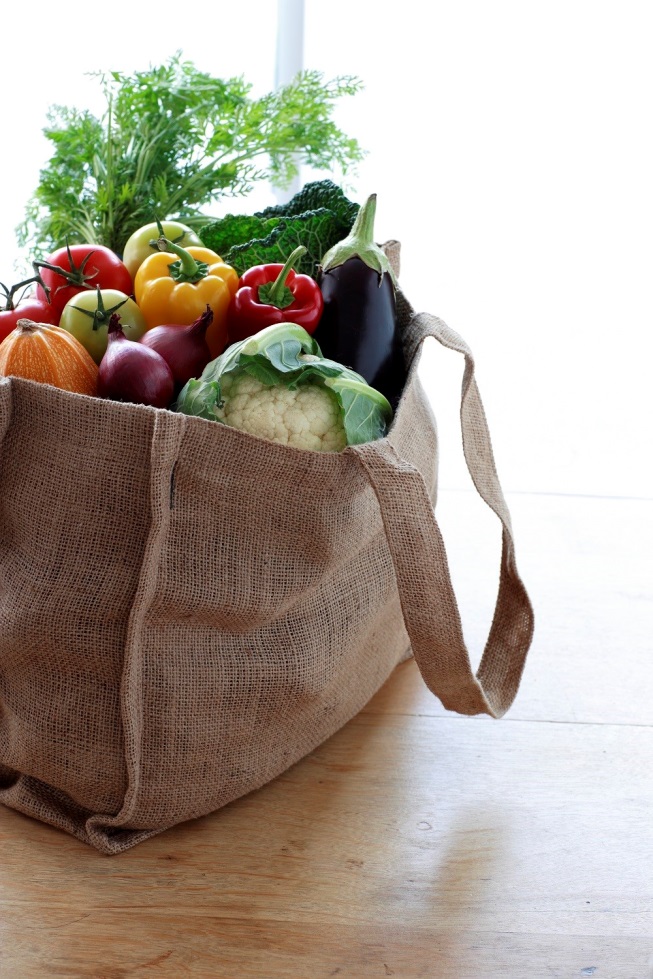 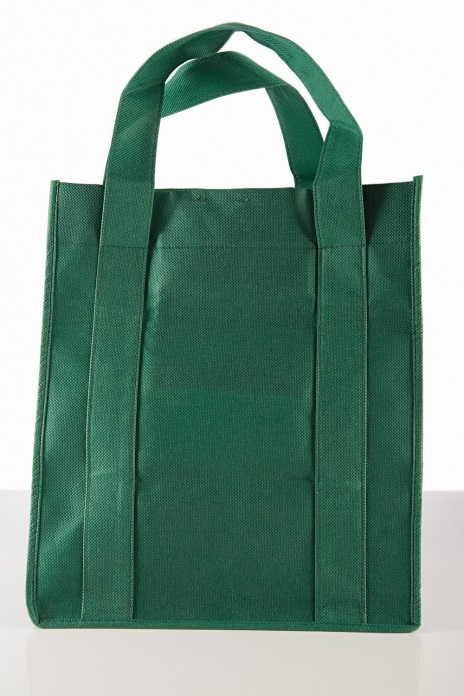 Es importante ____ lo que botamos.
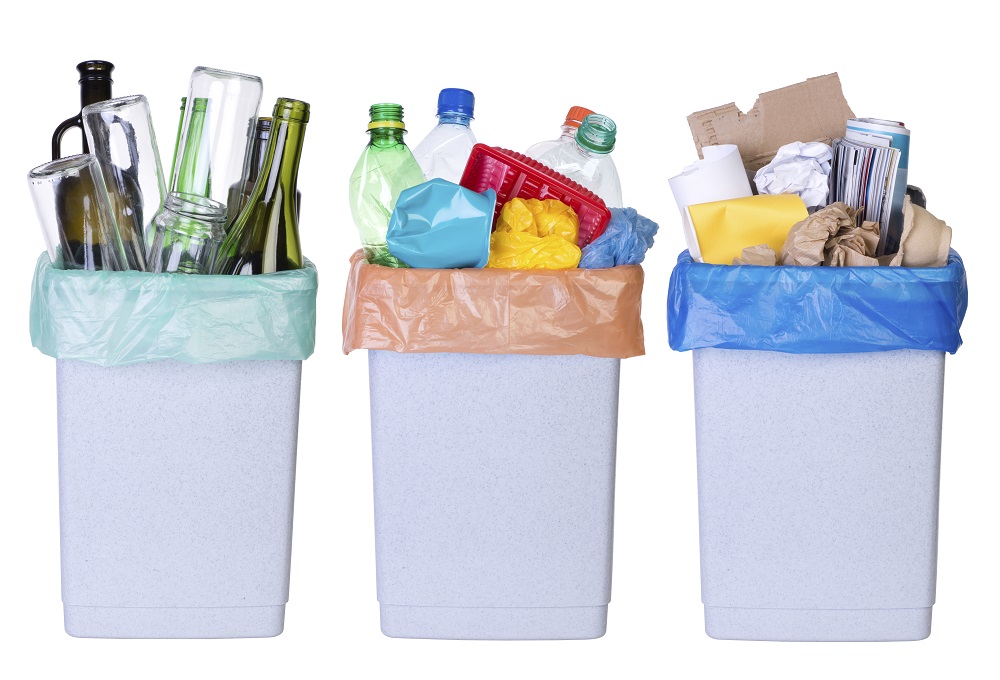 Es recomendable manejar un carro ____.
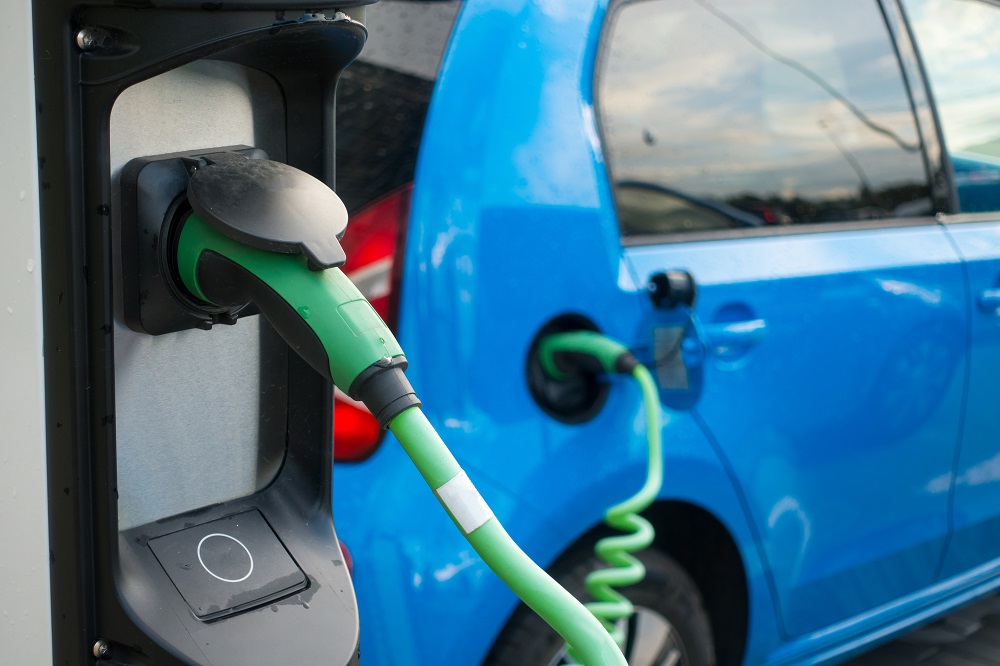 Hay que buscar otras formas de
energía ___, por ejemplo, los paneles solares
 y las plantas eólicas (aerogeneradores).
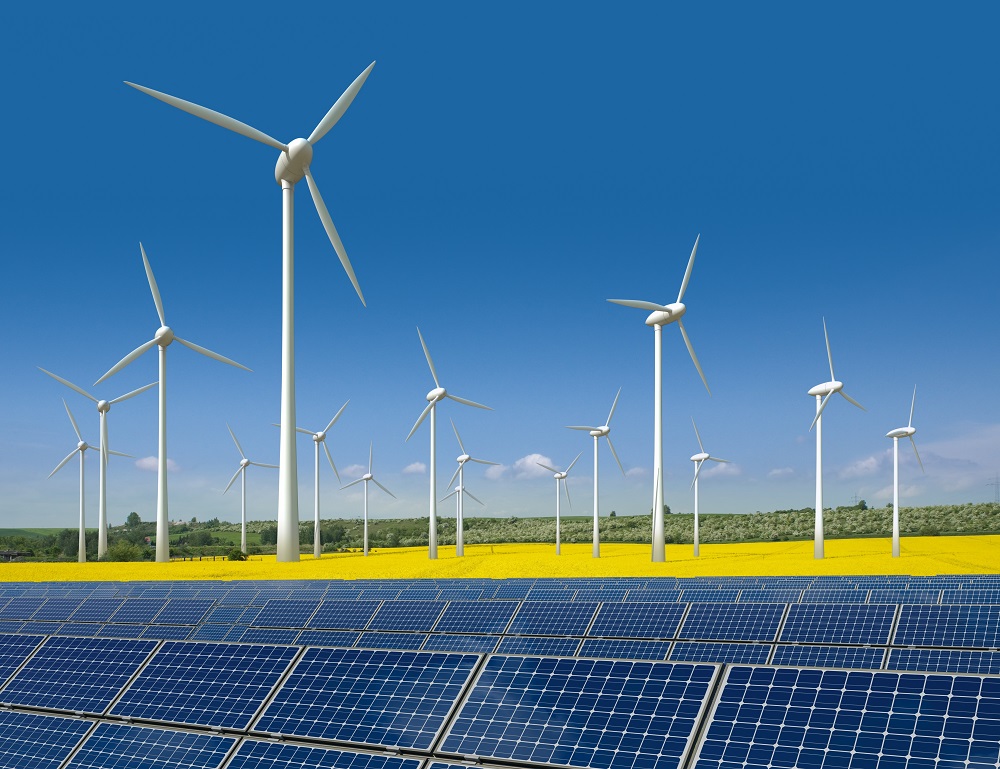 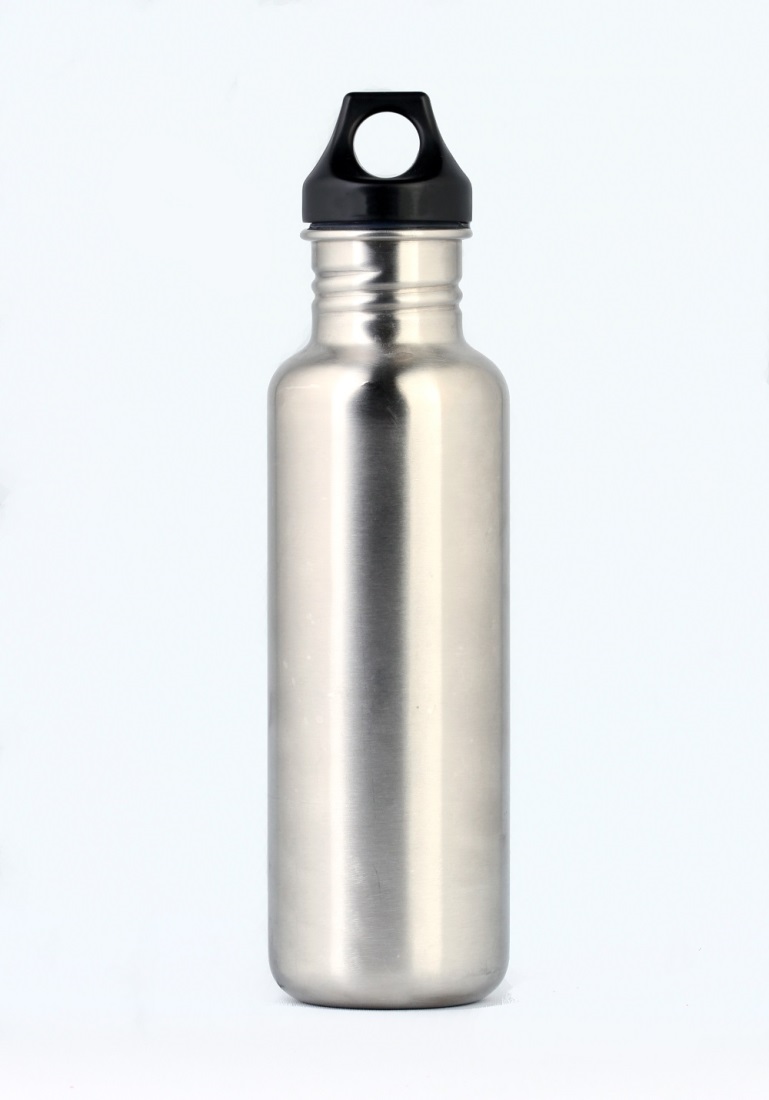 Es recomendable
usar botellas
de ____ en vez
de plástico.
¿Cuál es el hábitat
de las ballenas?
¿Cuál es el hábitat
de los manatíes?
¿Cuál es el hábitat
de los lobos?
¿Cuál es el hábitat de
 la mariposa monarca?
¿Cuál es el hábitat
del quetzal?
¿Qué hará Cecilia el viernes?
Ella ____ de la universidad.
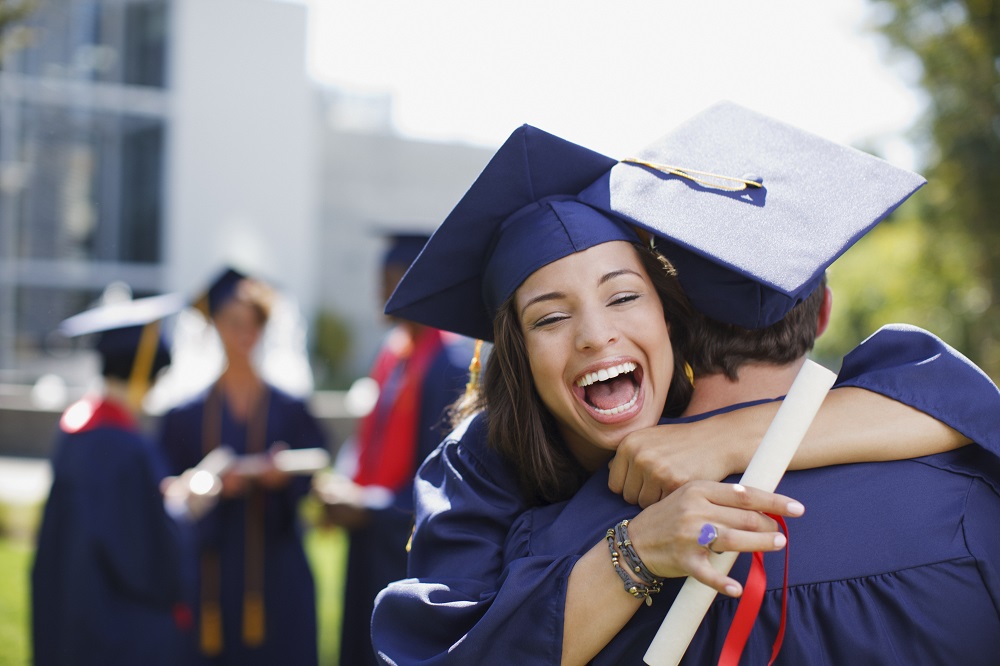 ¿Qué hará Cecilia después de graduarse?
Ella ____ por dos meses en América Latina.
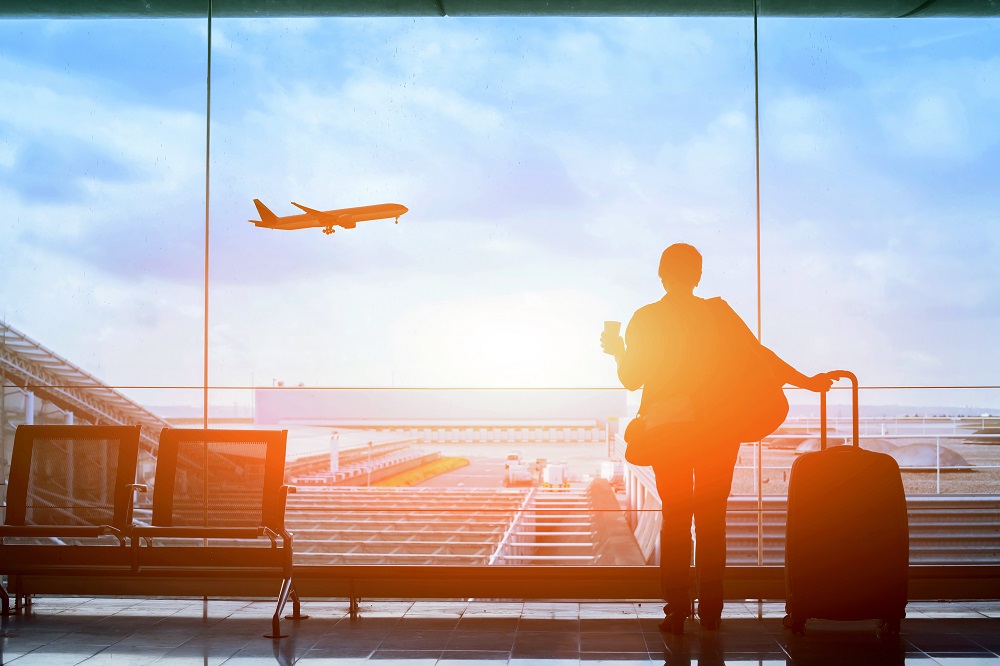 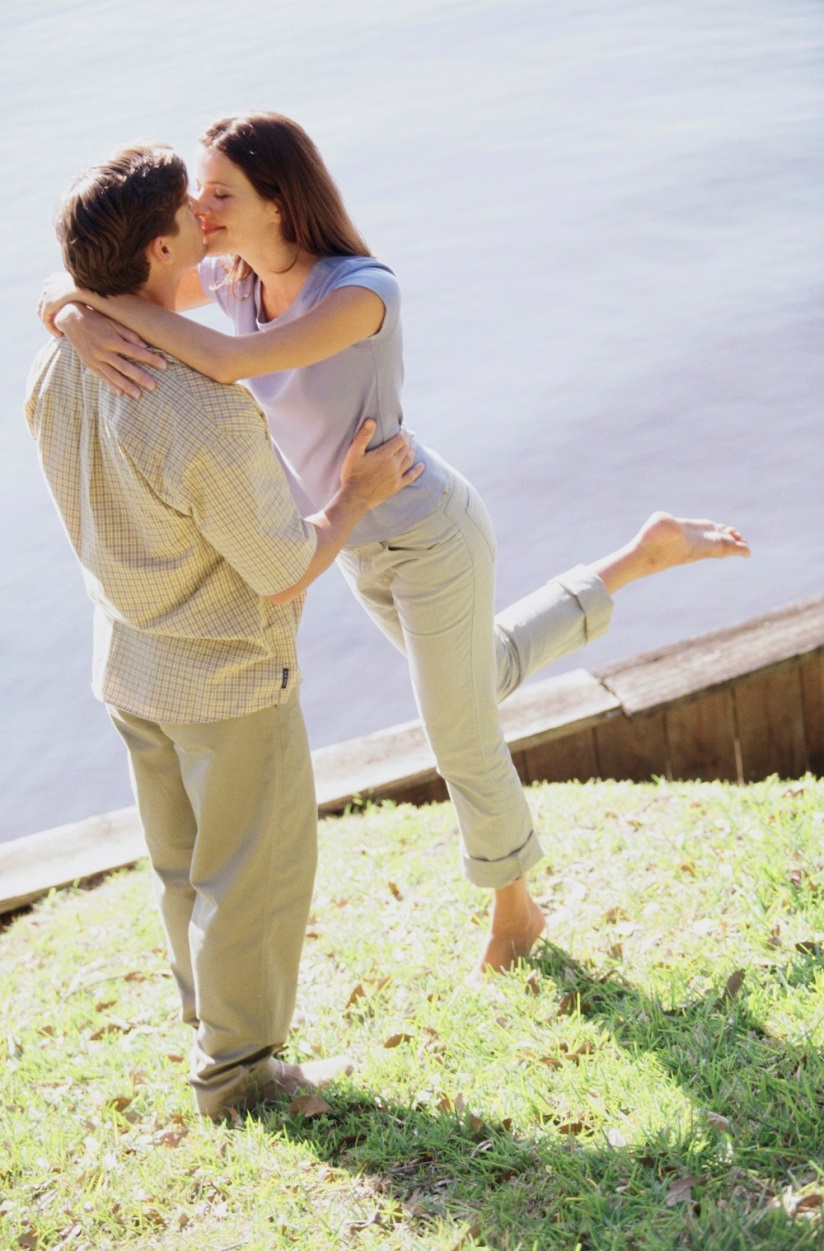 ¿Qué le pasará
a Cecilia 
en el viaje?
Ella ____ 
del hombre
de sus sueños.
¿Qué hará Cecilia después de dos años?
Ella ____ con el amor de su vida.
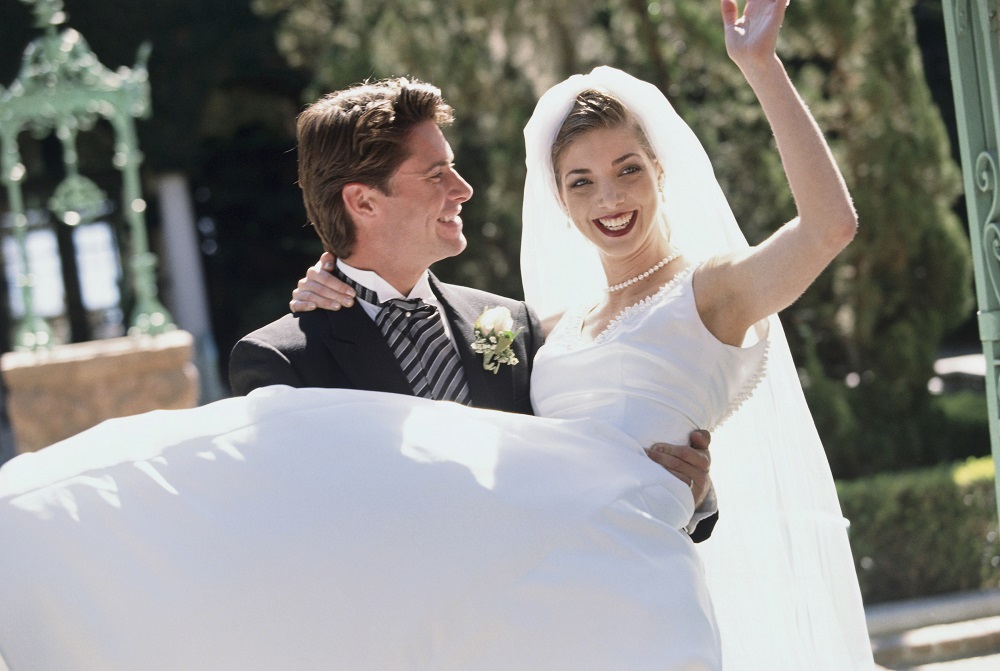 ¿Qué le pasará a Cecilia un año después?
Ella ____ a un hermoso bebé.
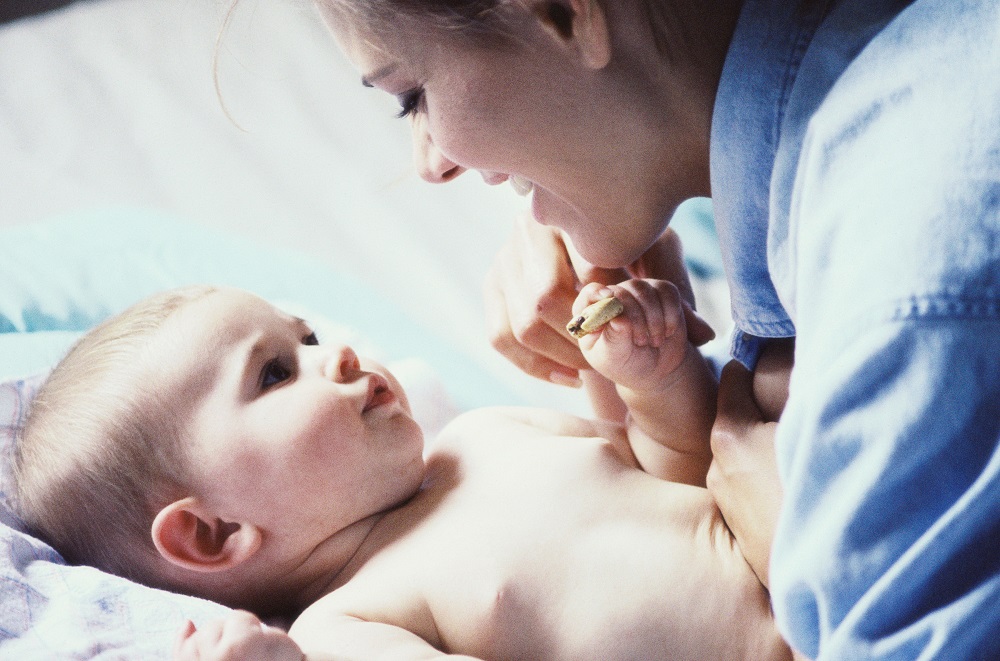 Acabo de perder mi trabajo
y ahora estoy _____.
Mucha gente pobre no tiene
acceso a agua ____ y por eso
bebe agua contaminada.
El problema de los ____ será
más grave a menos que
se construyan más
viviendas para los pobres.
Yo trato de comprar frutas
y verduras orgánicas para
evitar los ____ que les
ponen los agricultores.
Es importante reducir
la _____ del aire porque
el humo de las fábricas
y de los automóviles es
dañinos par la salud.
Parque nacional en la costa
del Caribe donde se
protegen las tortugas verdes.
Volcán que tiene 2 cráteres,
uno con agua caliente y 
el otro con agua fría.
blank
Volcán activo que tiene
un lago del mismo nombre
y aguas termales.
Famoso río en el parque
nacional Volcán Tenorio
que tiene una catarata
y aguas termales.
Nombre del bosque nuboso donde hay
más de 100 especies de mamíferos, 
más de 400 especies de aves y
2.500 especies de plantas.
Jeopardy
final
Tecnología
¿Cómo se dice
“hacker”
en español?
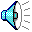 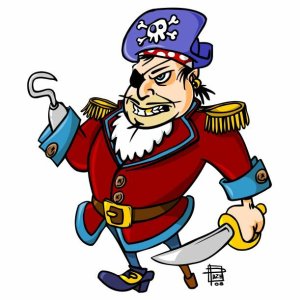 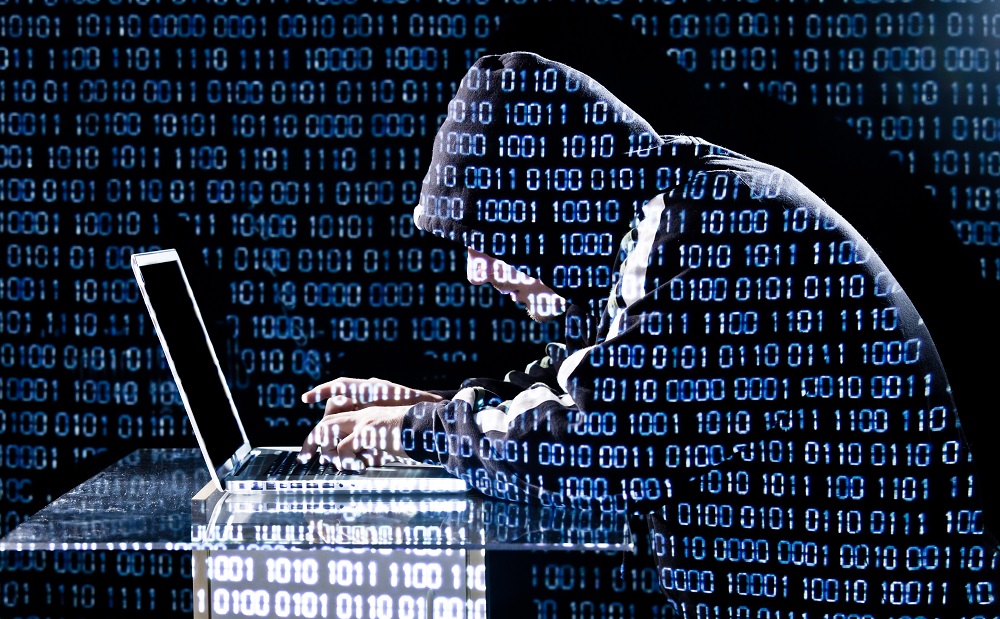 pirata